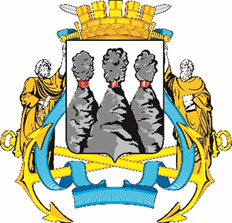 Отчето результатах контрольного мероприятия
«Проверка целевого и эффективного использования бюджетных средств, выделенных на приобретение в муниципальную собственность и установку объектов движимого имущества в рамках реализации подпрограммы «Сохранение и развитие системы образования в Петропавловск-Камчатском городском округе» муниципальной программы «Развитие образования в Петропавловск-Камчатском городском округе»
за 2023 год (иные периоды)
1. Основание для проведения контрольного мероприятия: пункт 1.4.4 плана деятельности Контрольно-счетной палаты Петропавловск-Камчатского городского округа на 2024 год, утвержденного приказом Контрольно-счетной палаты от 15.12.2023              № 57-КСП.
    Отчет составлен на основании актов о результатах проведения контрольного мероприятия: от 10.07.2024 01-06/10/1-1.4.4, 01-06/10/2-1.4.4, 01-06/10/3-1.4.4, от 15.07.2024 № 01-06/10-1.4.4
2. Цель контрольного мероприятия: осуществление контроля за целевым и эффективным использованием средств бюджета Петропавловск-Камчатского городского округа.
3. Предмет контрольного мероприятия: деятельность Управления образования администрации Петропавловск-Камчатского городского округа и муниципальных автономных общеобразовательных учреждений по целевому и эффективному использованию средств бюджета городского округа, выделенных на приобретение в муниципальную собственность и установку объектов движимого имущества.
2
4. Проверяемый период: 2023 год (иные периоды).
5. Объекты контроля:
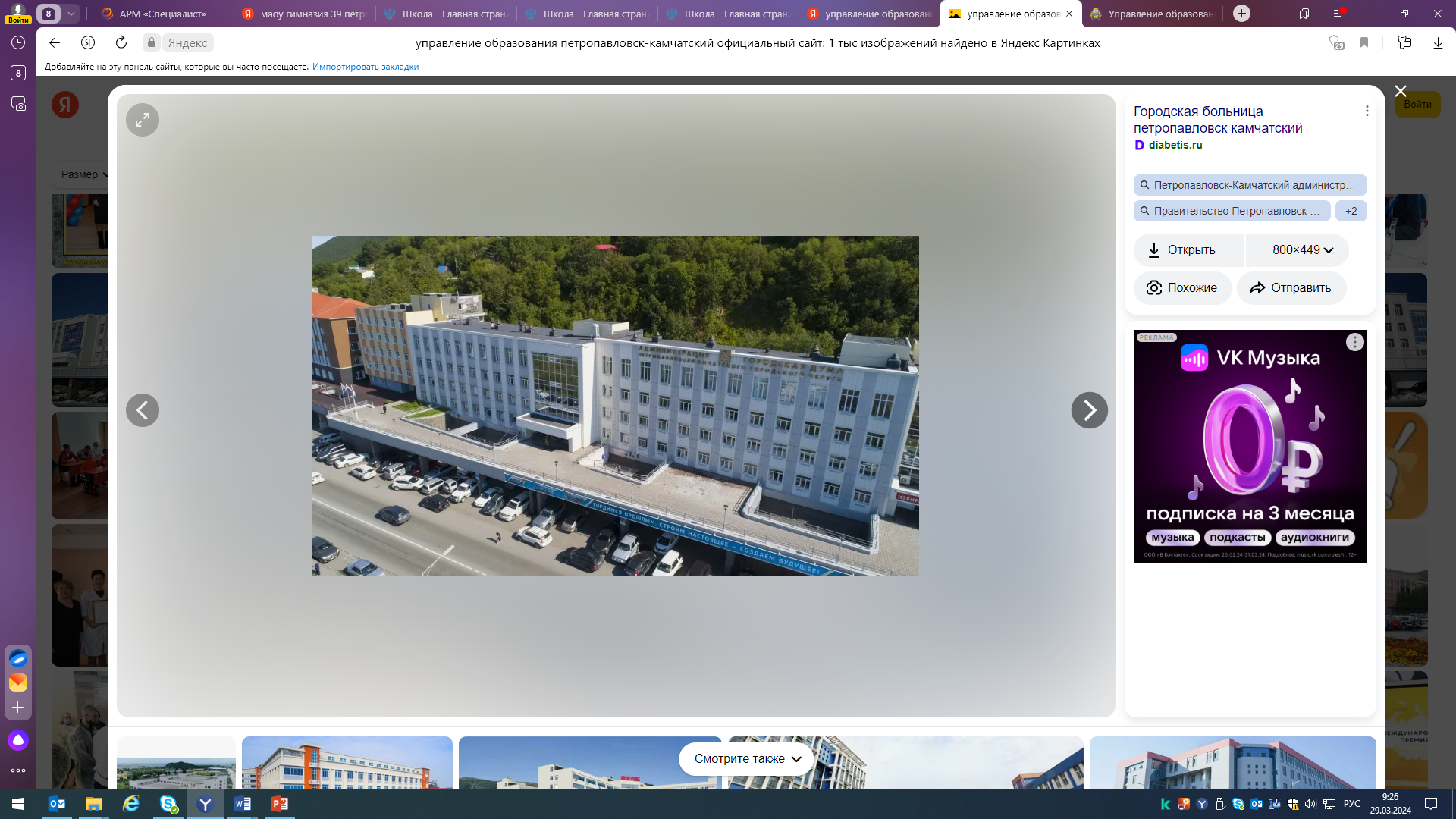 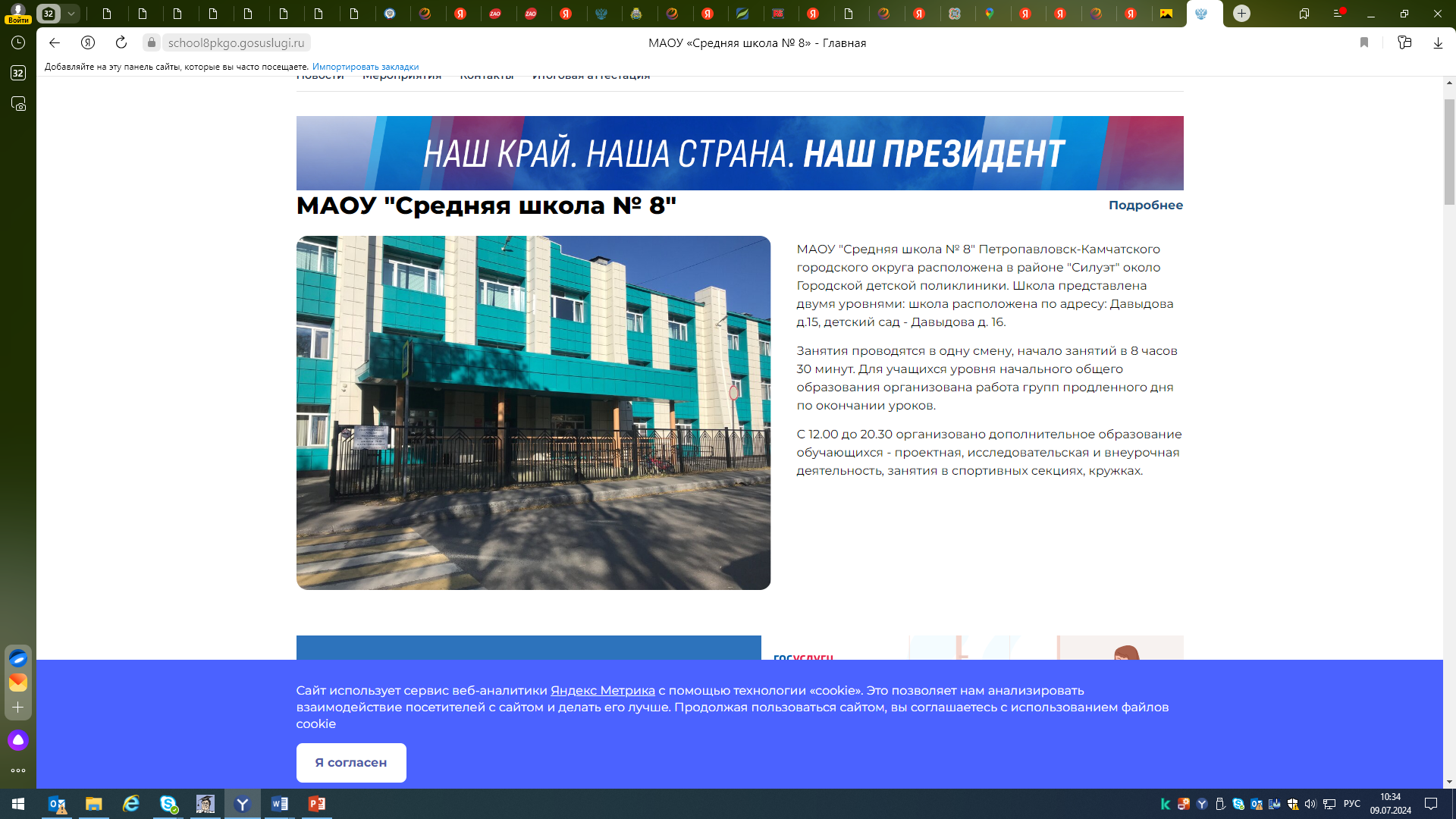 Управление образования
МАОУ «Средняя школа № 8»
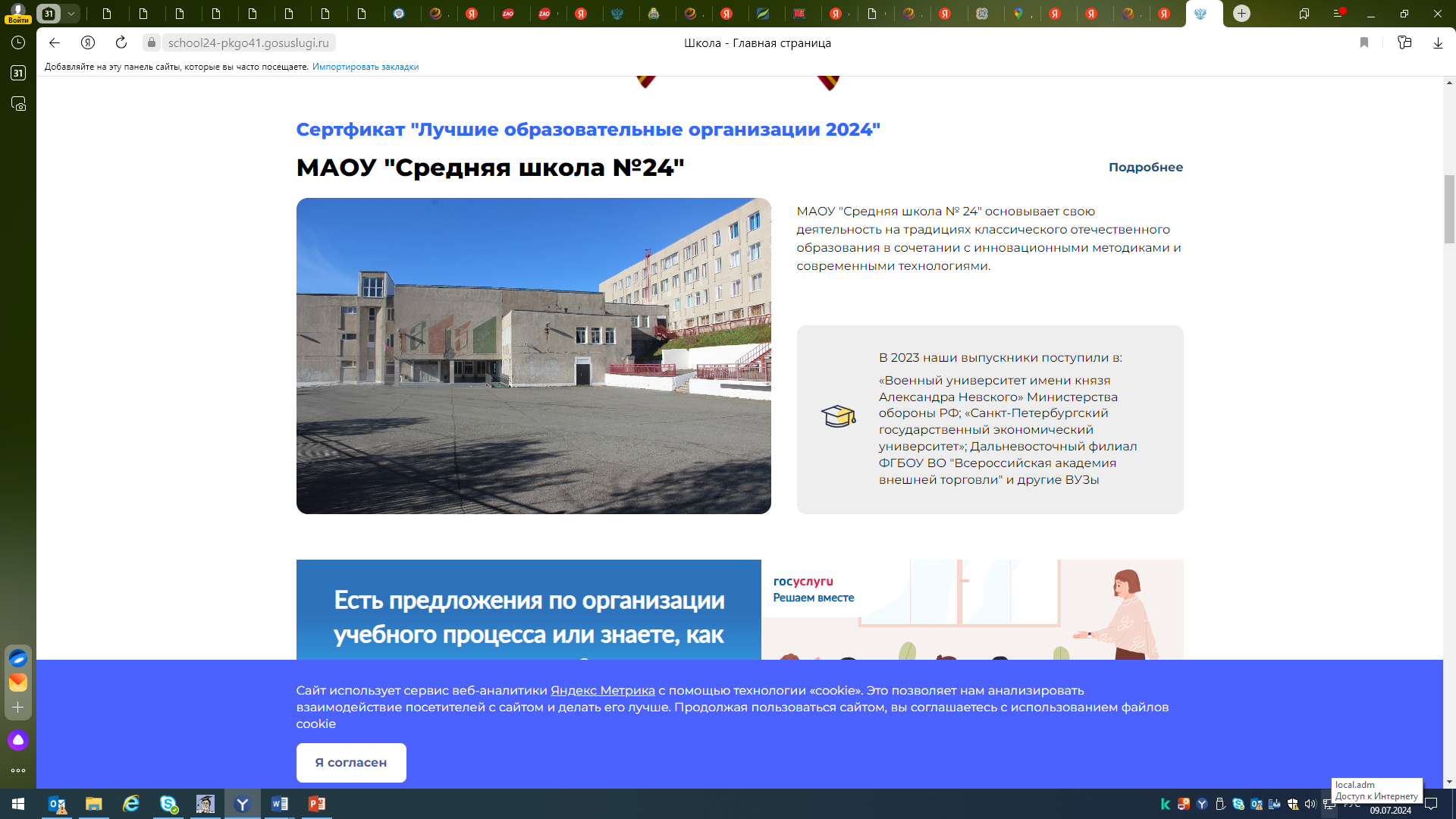 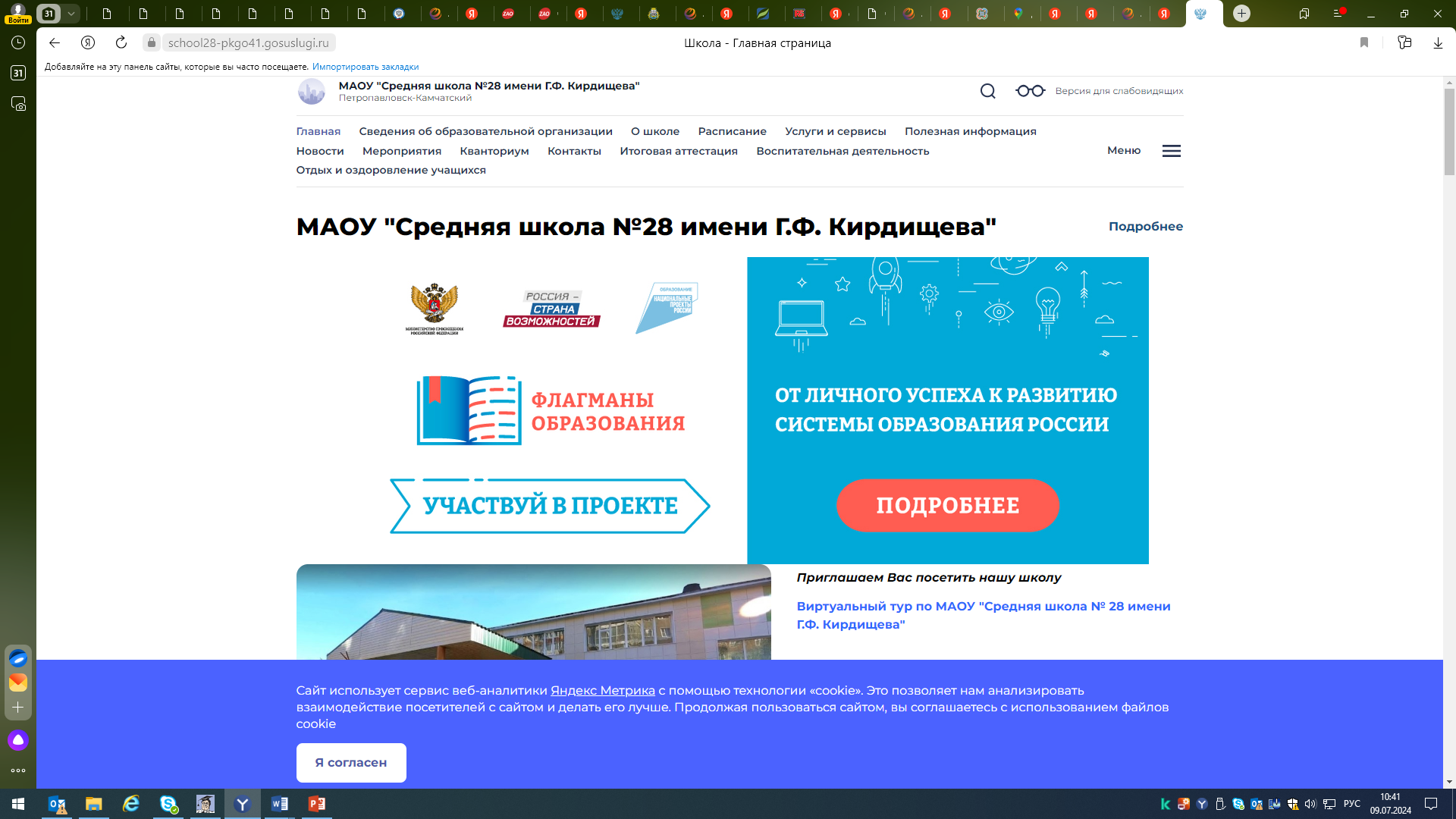 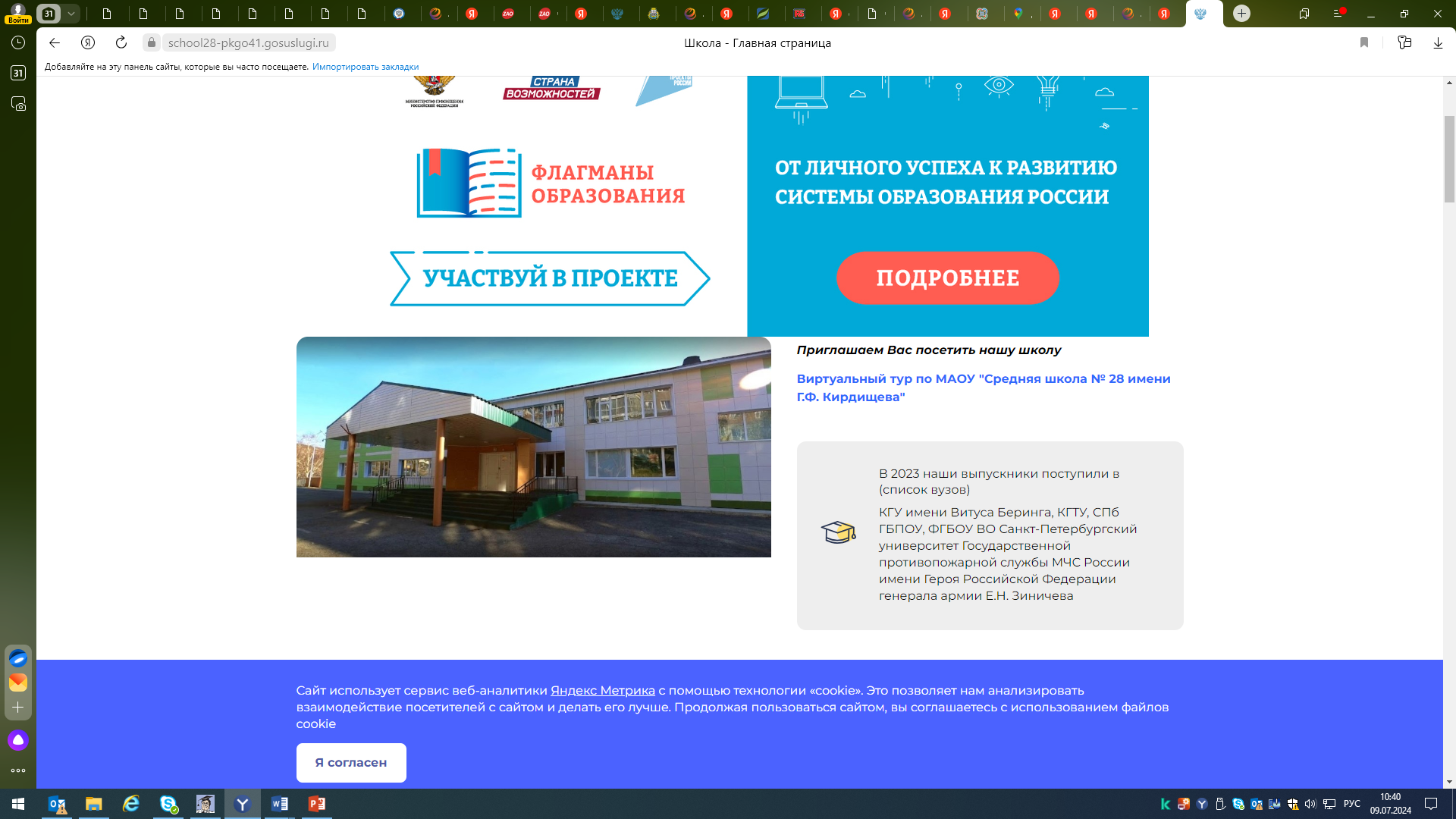 МАОУ «Средняя школа № 24»
МАОУ «Средняя школа № 28»
3
6. Срок проведения контрольного мероприятия: 10.06.2024 по 15.07.2024. 
7. Наличие пояснений и/или замечаний, поступивших на акты о результатах проведения контрольного мероприятия: МАОУ «Средняя школа № 8» пояснения от 16.07.2024.
8. Объем проверенных средств и/или имущества: 13 788 849,00 рублей.
9. Результаты контрольного мероприятия: «Проверка целевого и эффективного использования бюджетных средств, выделенных на приобретение в муниципальную собственность и установку объектов движимого имущества в рамках реализации подпрограммы «Сохранение и развитие системы образования в Петропавловск-Камчатском городском округе» муниципальной программы «Развитие образования в Петропавловск-Камчатском городском округе» за 2023 год:
4
1. Проверкой соблюдения условий и порядка предоставления субсидий на иные цели: «Субсидия на приобретение в муниципальную собственность и установка объектов движимого имущества»установлено следующее.
В проверяемом периоде в соответствии с абзацем 4 пункта 1 статьи 78.1 БК РФ, постановлением администрации Петропавловск-Камчатского городского округа от 11.12.2020 № 2279 «О порядке определения объема и условиях предоставления муниципальным бюджетным и автономным учреждениям Петропавловск-Камчатского городского округа из бюджета Петропавловск-Камчатского городского округа субсидий на иные цели» утвержден порядок определения объема и условия предоставления муниципальным бюджетным и автономным учреждениям городского округа из бюджета ПКГО субсидий на иные цели, не связанные с финансовым обеспечением выполнения муниципального задания, а также перечень целевых субсидий. 
	Субсидии на приобретение в муниципальную собственность и установку 
объектов движимого имущества предоставлялись на основании соглашений
 о предоставлении муниципальным бюджетным и автономным учреждениям 
из бюджета городского округа субсидий на иные цели на 2023 год.
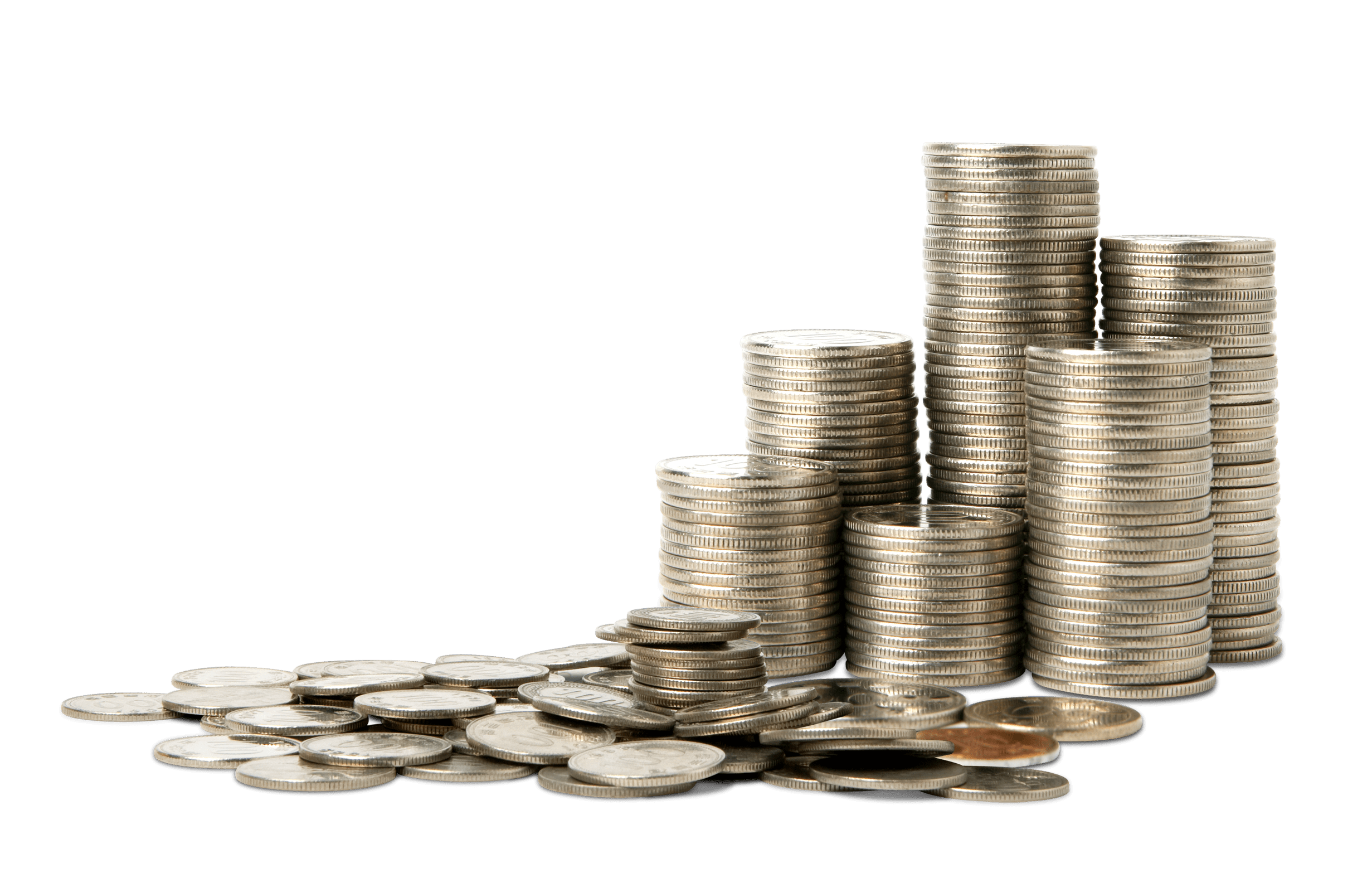 5
Выводы:
перечисление Управлением образования субсидии на иные цели по образовательным организациям: МАОУ «Средняя школа № 24», МАОУ «Средняя школа № 28» осуществлено в соответствии с пунктом 3.1 раздела 3 Соглашений №: 24/Ш-1.2, 28/Ш-1.2 и пунктом 2.17 раздела 2 Постановления № 2279.
     По МАОУ «Средняя школа № 8» Управлением в нарушение пункта 2.17 Порядка, пункта 3.1 
    раздела 3 Соглашения № 8/Ш-1.2 допущено нарушение 
    сроков перечисления иной субсидии на приобретение 
    в муниципальную собственность и установку 
    объектов движимого имущества 
    в сумме 275 000,00 рублей;
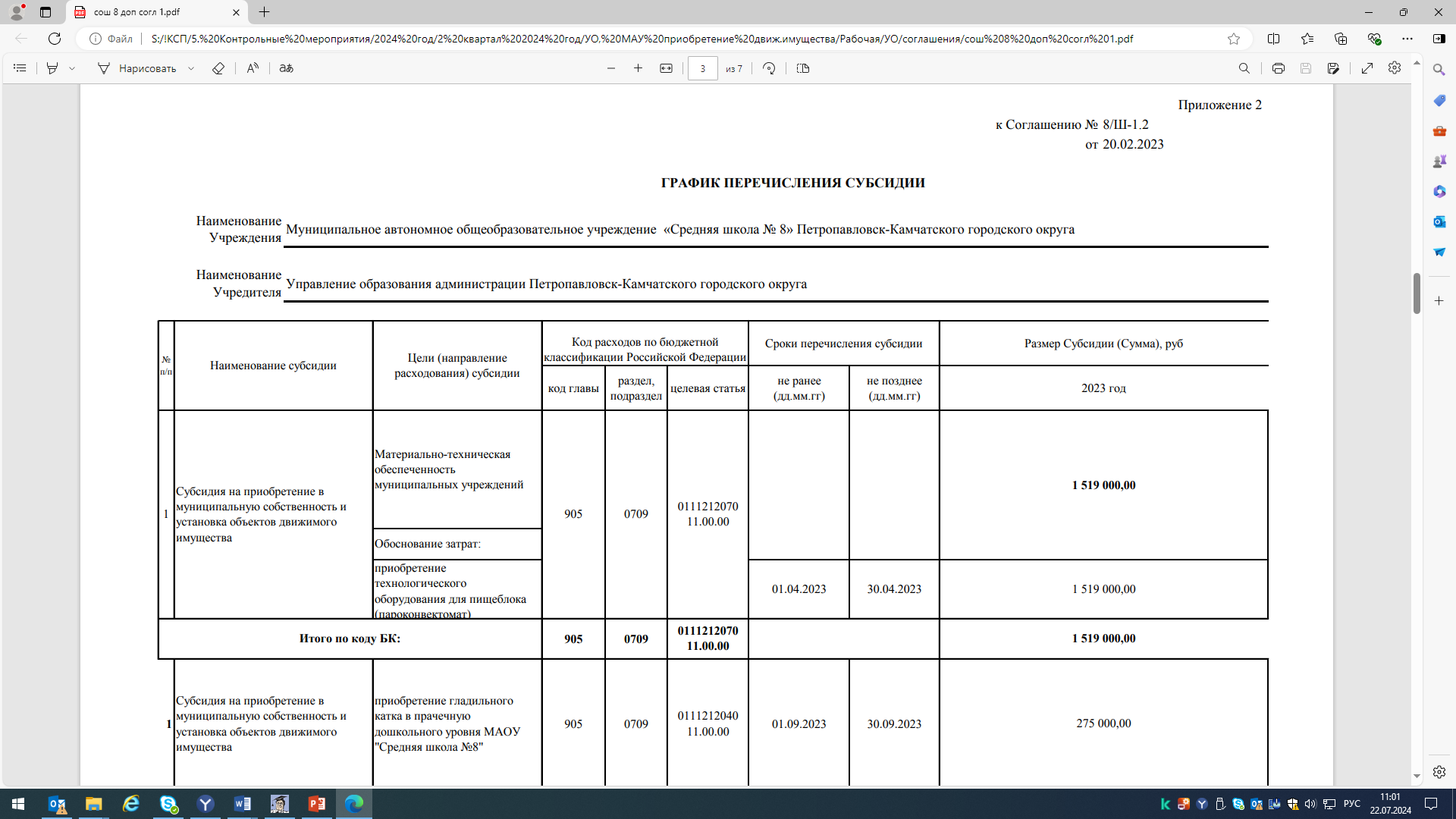 6
Выводы:
Соглашения №: 8/Ш-1.2, 24/Ш-1.2, 28/Ш-1.2, заключенные Управлением с образовательными организациями, в целом соответствуют типовой форме, утвержденной Приказом Управления финансов № 136/20, за исключением того, что преамбула соглашений не содержит ссылку на Постановление      № 2279;
документы, представленные образовательными организациями 
    Управлению образования для обоснования заявленного 
     размера субсидии в целях заключения Соглашений №:
     8/Ш-1.2, 24/Ш-1.2, 28/Ш-1.2 соответствуют требованиям,
     установленным пунктом 2.4 Постановления № 2279.
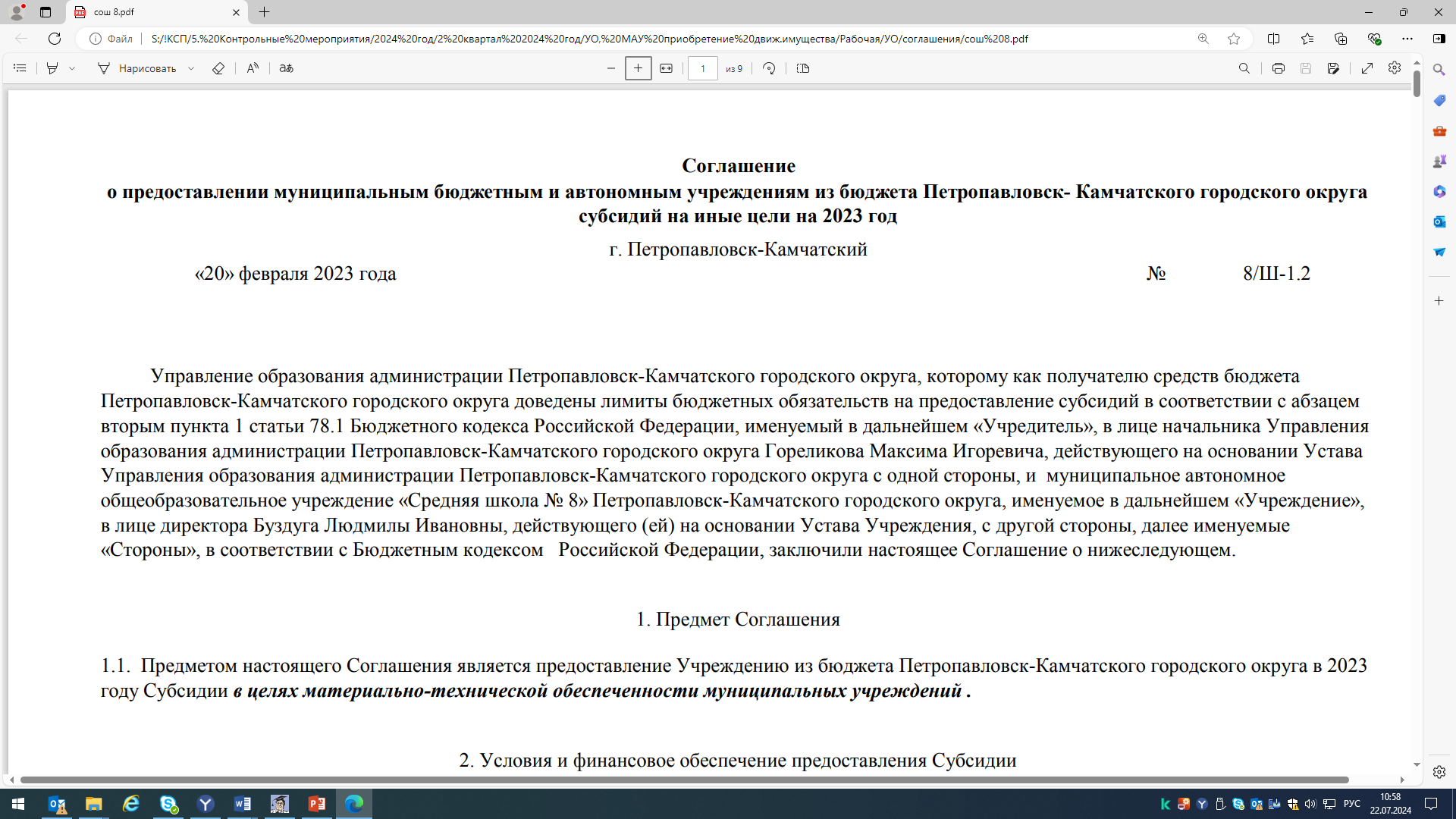 7
2. Проверка целевого и эффективного использования субсидий, выделенных на приобретение в муниципальную собственность и установку объектов движимого имущества, достижения целевых показателей, установленных соглашениями показала следующее. 
	в ходе анализа исполнения условий договоров установлено, что поставка оборудования (материалов) по договорам выполнена в полном объеме и обязательства по договорам Учреждений полностью исполнены;
проверкой эффективности расходования Учреждениями бюджетных средств, соблюдения целей, условий и порядка их использования нарушений не установлено;
В ходе анализа достижения целевых показателей, установленных Соглашениями №: 8/Ш-1.2,       24/Ш-1.2, 28/Ш-1.2, установлено следующее:
  - значение показателя результативности использования субсидии, установленное
Управлением в Соглашении 8/Ш-1.2. МАОУ «Средняя школа № 8» 
не соответствует показателю необходимому для результата предоставления субсидии 
(пункт 2 Приложения 1 Постановления № 2279);
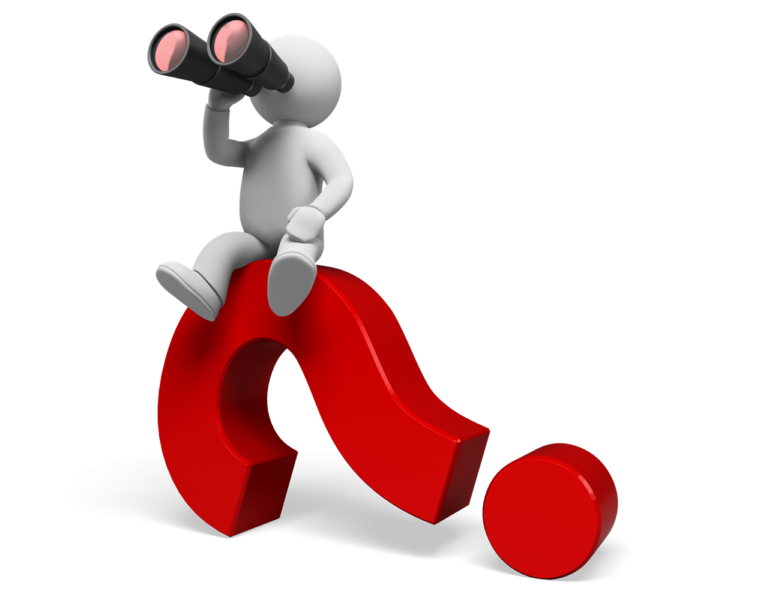 8
Сравнительный анализ фактически приобретенного движимого имущества общеобразовательными учреждениями от запланированных показателей представлен в таблице:
9
Выводы:
фактически закупленное имущество, приобретенное за счет иной субсидии не соответствует показателям, отраженным в отчетах Учреждений о достижении результатов предоставления субсидии, что свидетельствует о недостоверности данных, отраженных в отчетах общеобразовательных учреждений
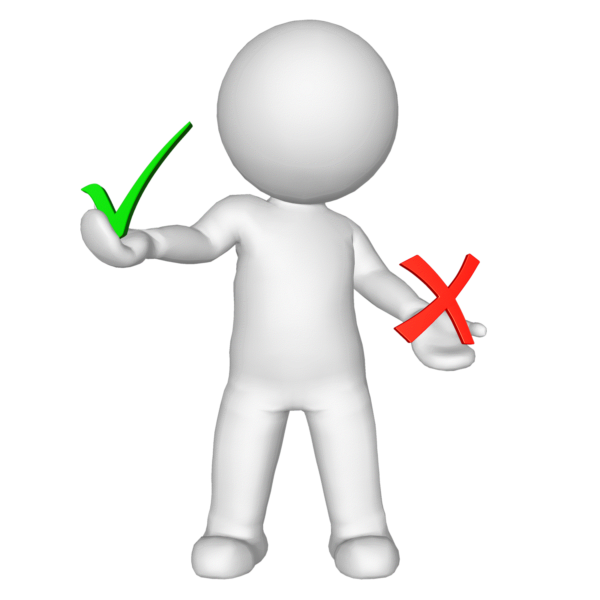 уменьшение объема иной субсидии Управлением образования без пересмотра показателей достижения результатов ее предоставления и добровольное принятие МАОУ «Средняя школа № 24» на себя обязательств по достижению заданных результатов с использованием наименьшего объема выделенных бюджетных средств привело к возврату в бюджет городского округа субсидии на иные цели в связи с не достижением установленных результатов (пункт 4.7 Порядка)
10
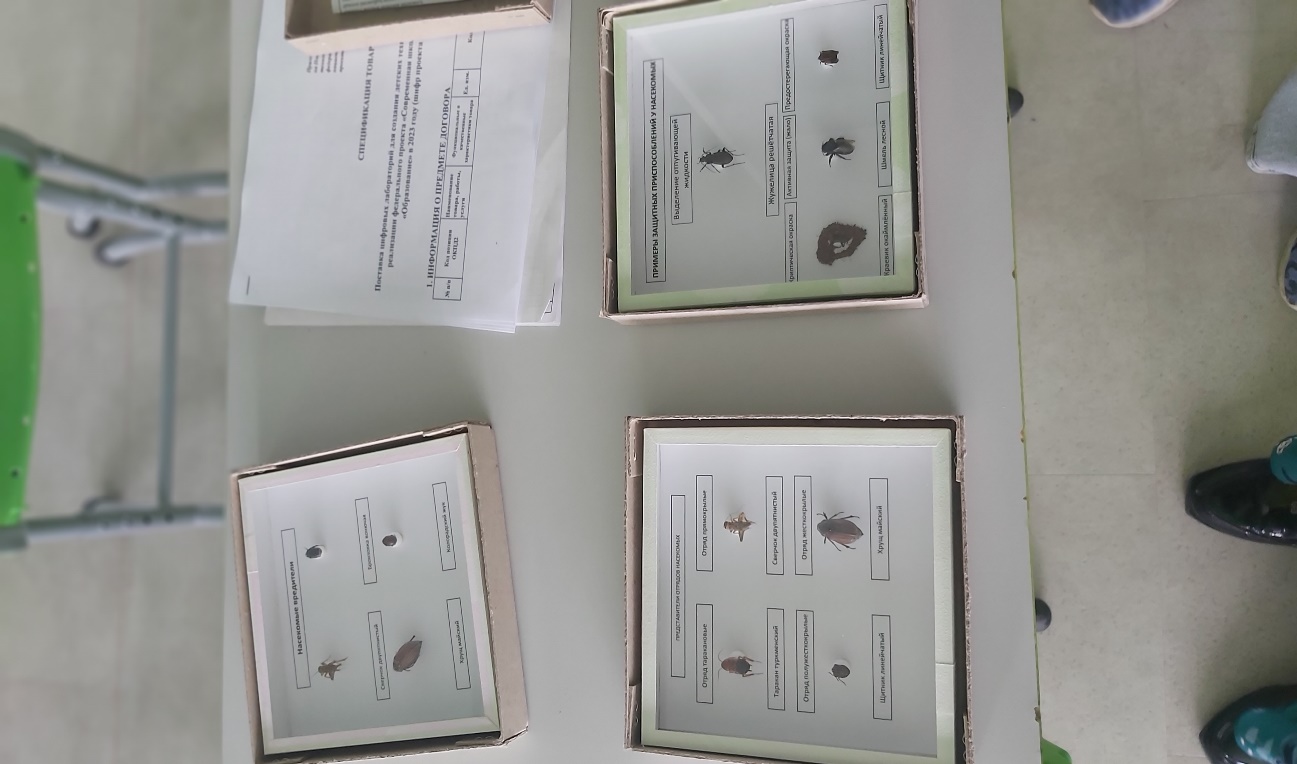 в нарушение пункта 2 Приложения 1 к Порядку Управление образования предоставило в рамках иной субсидии на приобретение в муниципальную собственность и установку объектов движимого имущества, результатом предоставления которой является приобретение основных средств, субсидию на приобретение расходных материалов, средств обучения в количестве 95 единиц на сумму 1 356 308,00 рублей
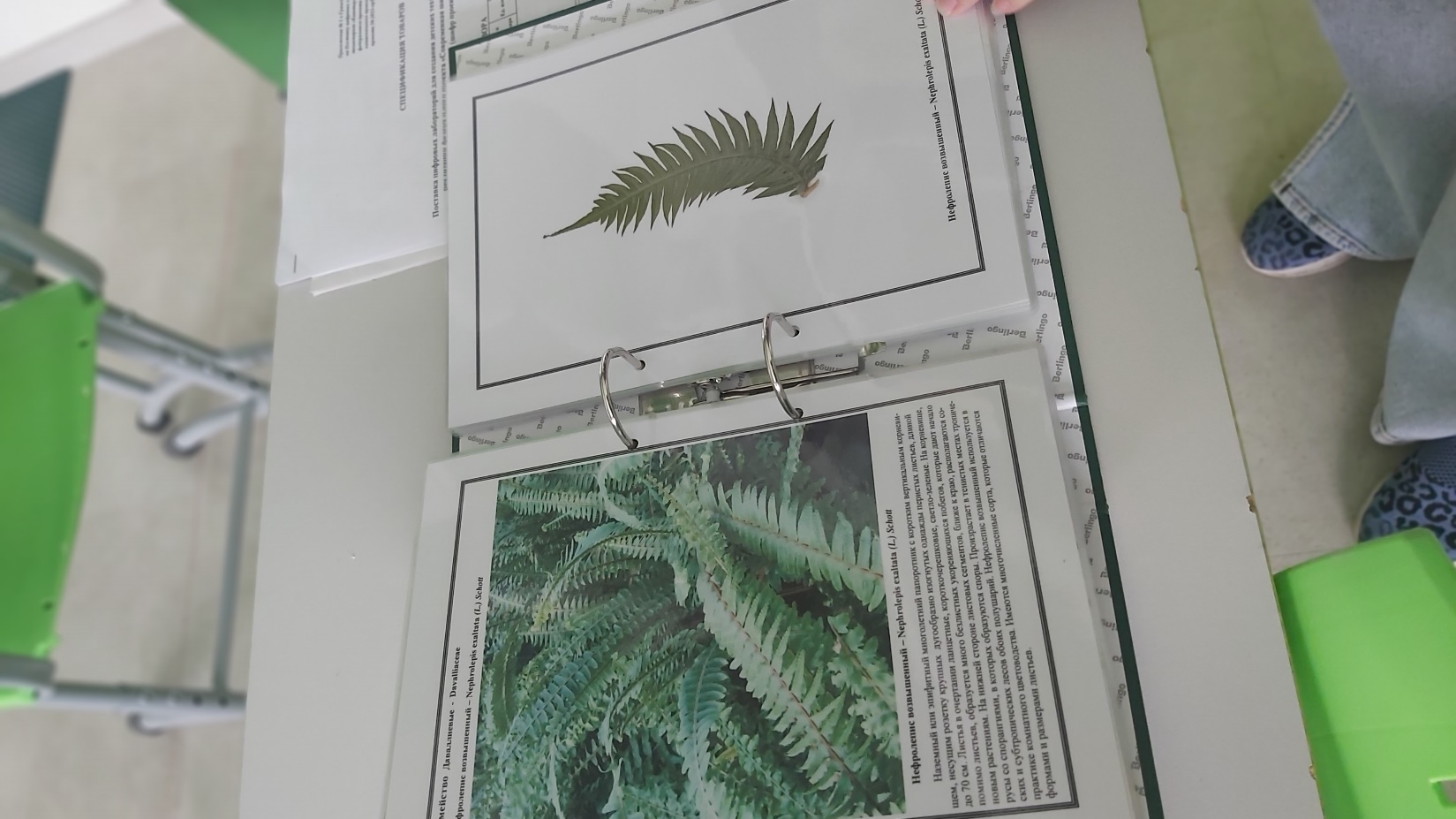 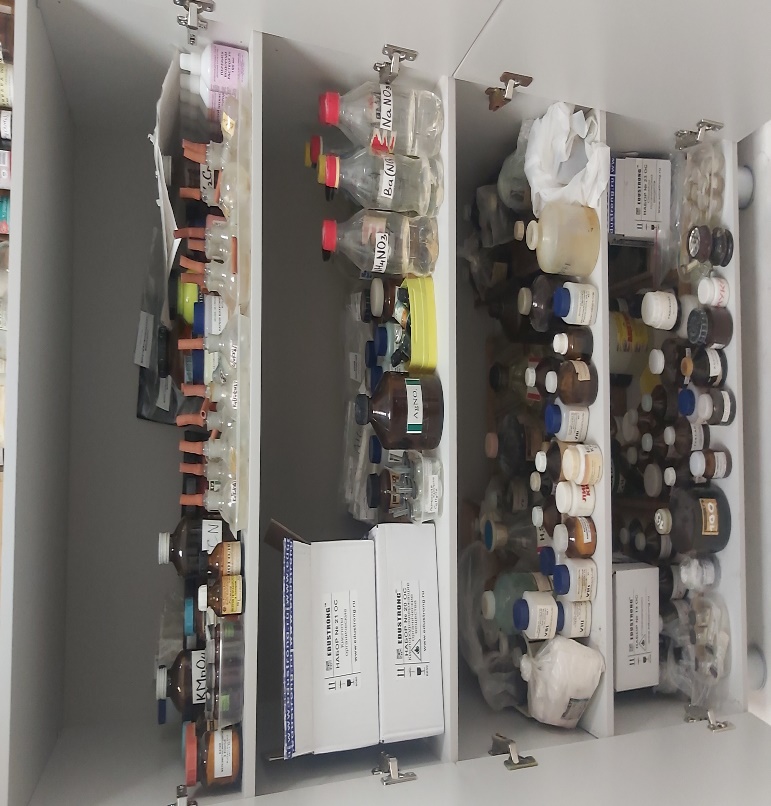 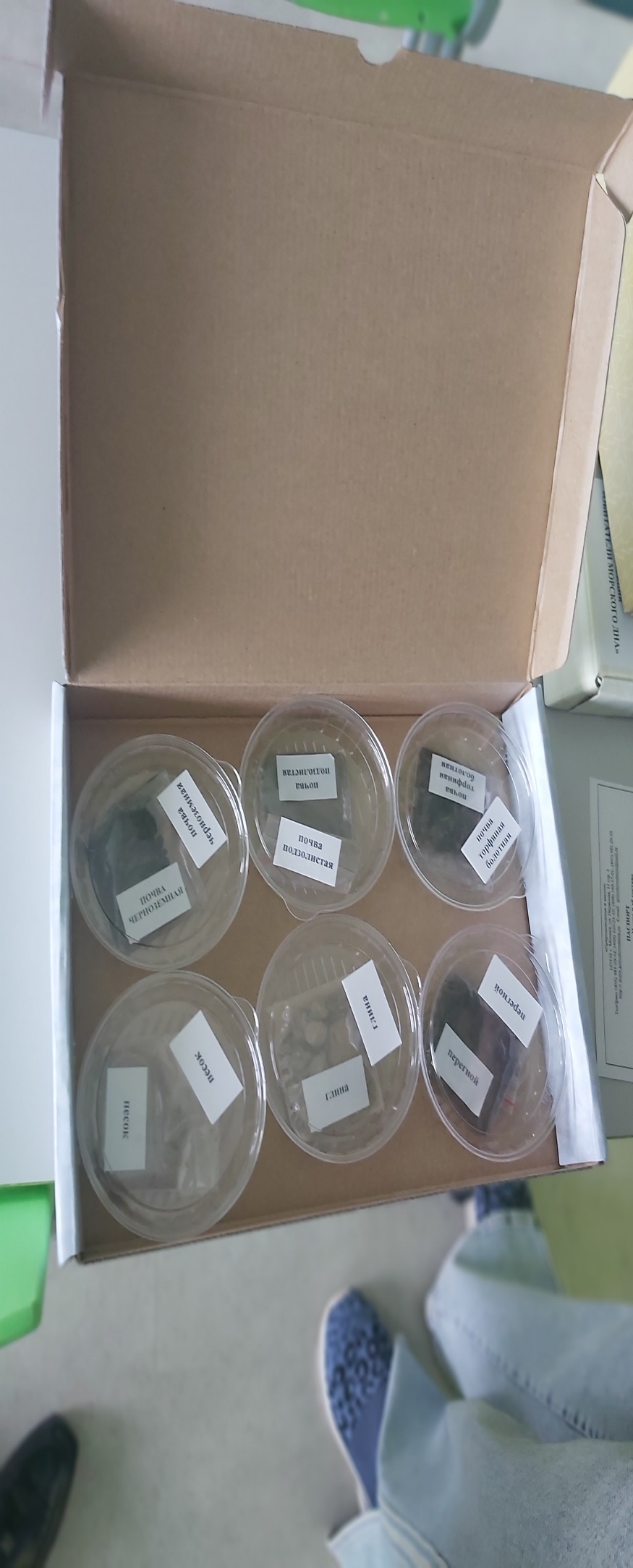 11
Проверкой соблюдения Учреждениями требований законодательства при осуществлении закупок товаров, работ, услуг установлено следующее:
договоры на приобретение в муниципальную собственность и установку объектов движимого имущества заключены в соответствии со статьей 3.6 Федерального закона № 223-ФЗ с единственным поставщиком
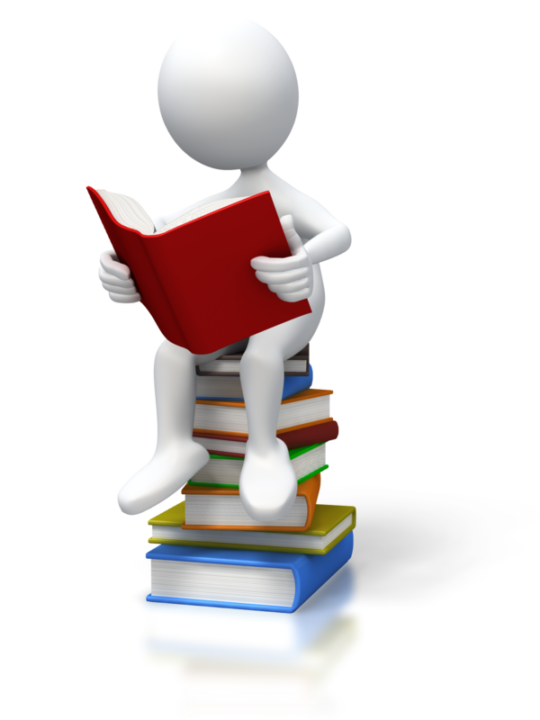 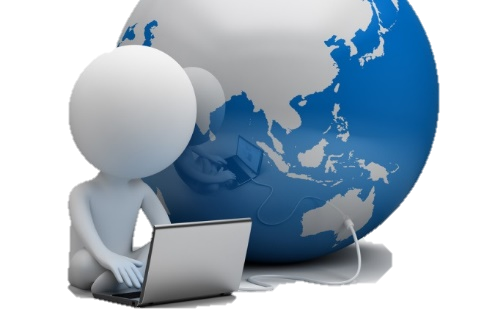 в нарушение подпункта 6.6.2 пункта 6.6 положения о закупках МАОУ «Средняя школа № 8» заключило договор от 03.04.2023 № 216 с ООО «Торгово-технический центр «Холод Мастер» в сумме 1 519 000,00 рублей в виде закупки у единственного поставщика без проведения конкурентной процедуры
12
последовательное заключение МАОУ «Средняя школа № 24» двух договоров с одним и тем же поставщиком, поставляющим раздвижные перегородки на общую сумму 1 655 040,00 рублей может свидетельствовать об искусственном дроблении закупки на сумму свыше 1 000 000,00 рублей с целью не проведения конкурентных процедур. Заключая несколько контрактов с единственным поставщиком, заказчик лишает другие компании возможности поучаствовать в закупке, проведенной одним из конкурентных способов. Необоснованное ограничение конкуренции является нарушением статьи 15 Федерального закона от 26.07.2006 № 135-ФЗ «О защите конкуренции»
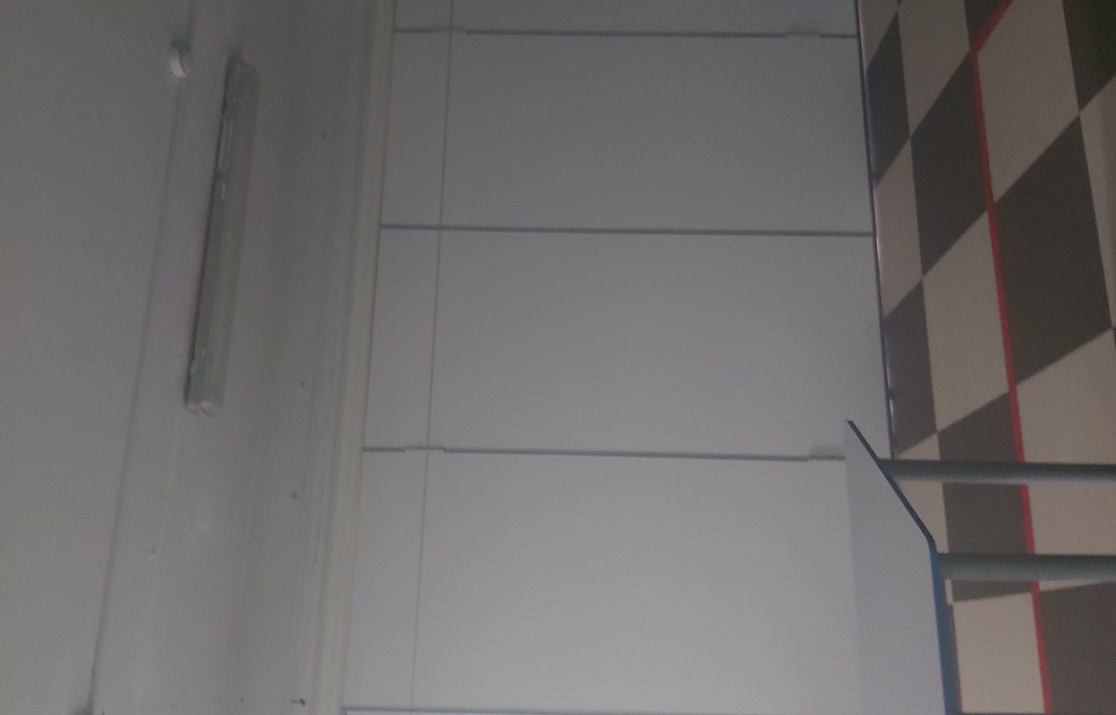 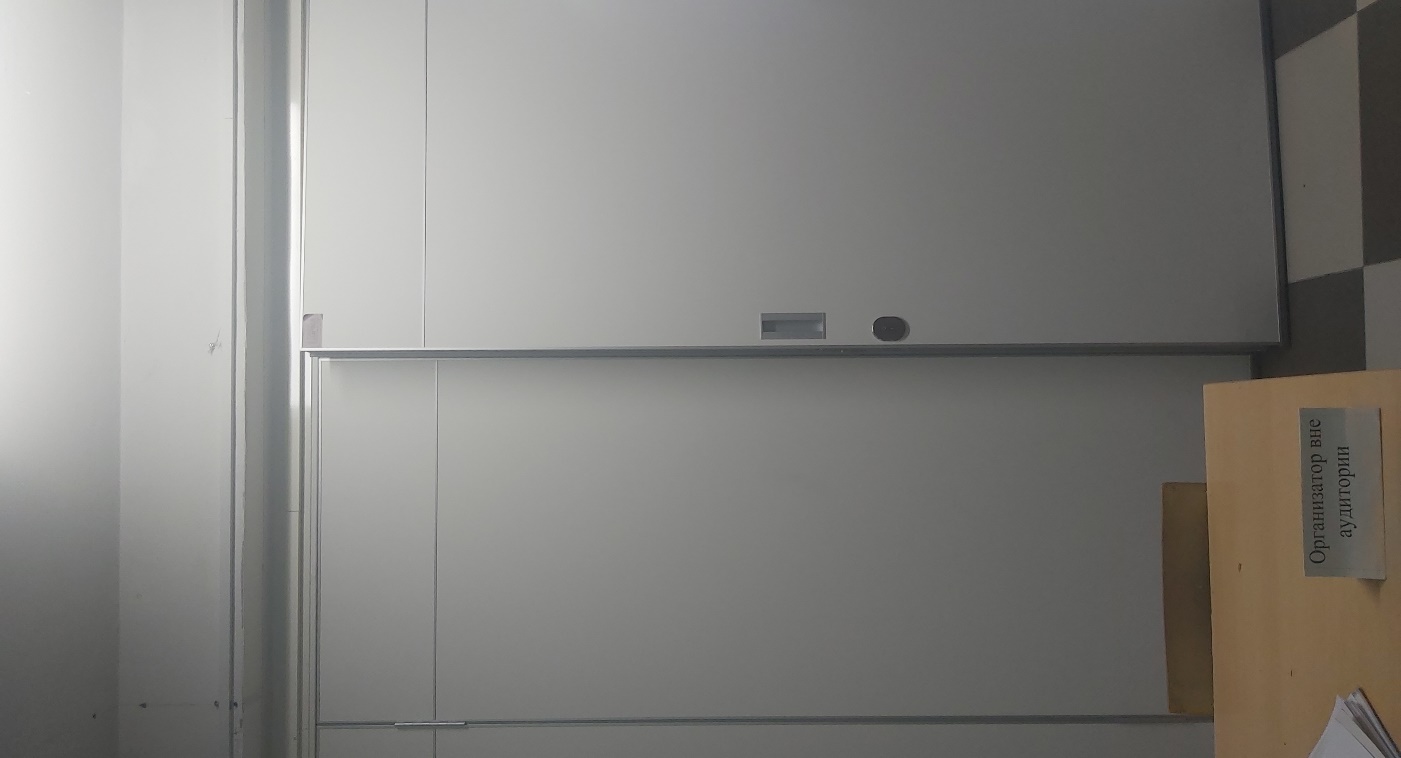 13
в нарушение части 5.1 статьи 3 Федерального закона № 223-ФЗ закупки на приобретение основных средств за счет средств целевой субсидии в сумме 10 010 849,00 рублей МАОУ «Средняя школа № 8», МАОУ «Средняя школа № 28» осуществлены без внесения этих процедур в план закупок
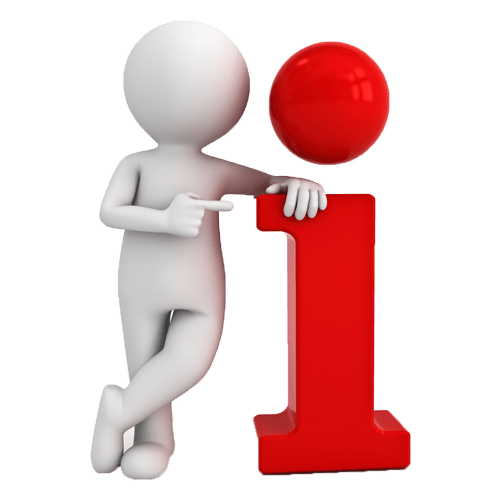 договоры, заключенные Учреждениями на приобретение в
 муниципальную собственность и установку объектов движимого 
имущества в рамках иной субсидии включены в реестр договоров в ЕИС
в нарушение части 2 статьи 4.1. Федерального закона № 223-ФЗ установлено, что МАОУ «Средняя школа № 24», МАОУ «Средняя школа № 28» несвоевременно размещена в ЕИС информации по отдельным договорам поставки на сумму 1 684 950,00 рублей
14
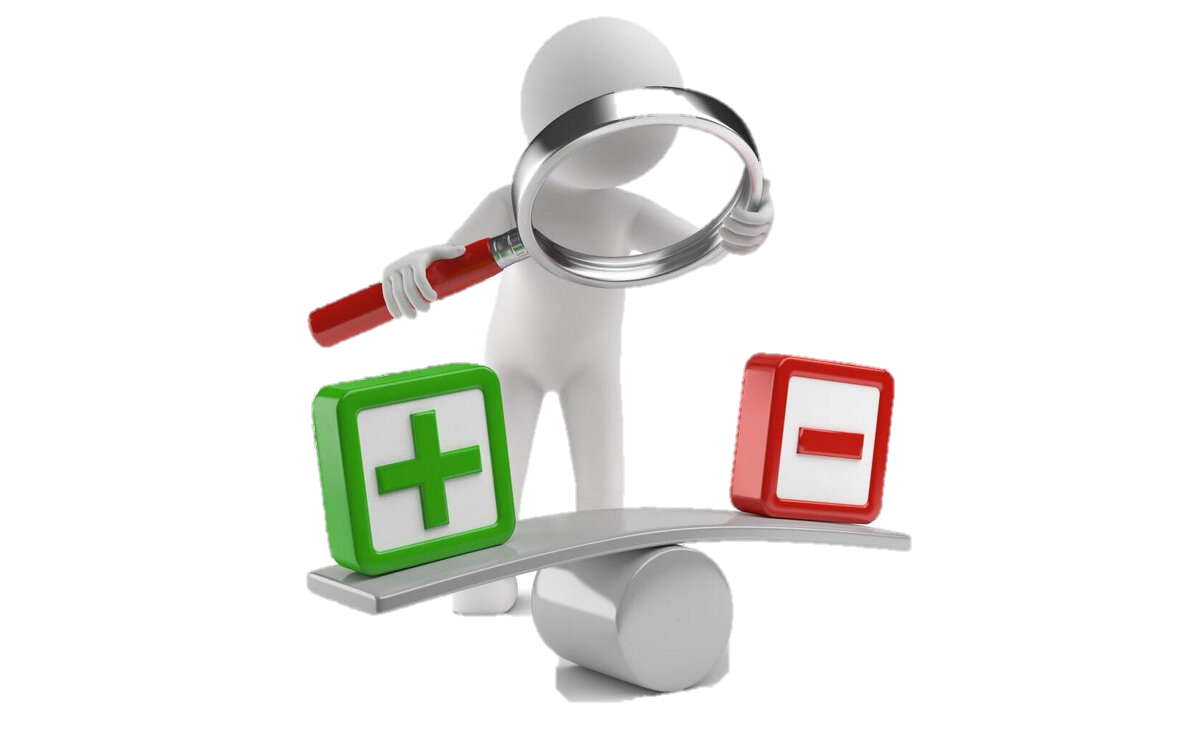 в нарушение пункта 4.3.6 Соглашений №: 8/Ш-1.2, 24/Ш-1.2, 28/Ш-1.2 Учреждениями не включено в содержание договоров, заключенных за счет средств субсидии на иные цели обязательное условие о возможности изменения по соглашению сторон размера и (или) сроков оплаты и (или) объема товаров, работ, услуг в случае уменьшения Учредителю, предоставляющему субсидии, бюджетных средств ранее доведенных в установленном порядке лимитов
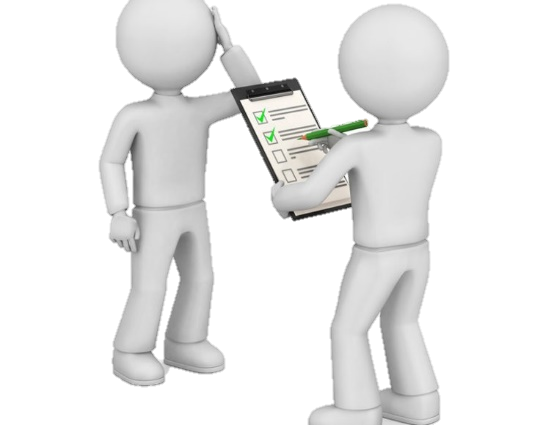 в нарушение части 5.3 статьи 3 Федерального закона № 223-ФЗ, пункта 19.8 положения о закупках МАОУ «Средняя школа № 28» в договорах поставки определен срок оплаты заказчиком поставленного товара в течение 10 рабочих дней с даты приемки поставляемого товара вместо 7 рабочих дней
15
3. Проверкой полноты и своевременности оприходования основных средств, приобретенных за счет субсидии на иные цели, а также правильность отражения в бухгалтерском учете расходов выделенных на приобретение и установку в муниципальную собственность объектов движимого имущества установлено следующее. 
	Проверкой правильности отражения в бухгалтерском учете расходов 
выделенных на приобретение и установку в муниципальную собственность
объектов движимого имущества по МАОУ «Средняя школа № 8»,
МАОУ «Средняя школа № 28» нарушений не установлено, по
МАОУ «Средняя школа № 24» установлено следующее:
   - в нарушение пункта 39 (или 99) Приказа Минфина РФ № 157н, 
пункта 11.1 (или 11.4) Приказа Минфина РФ № 209н МАОУ «Средняя школа № 24» приобретение
                                                      раздвижных перегородок по договору поставки отражено с
                                                      применением подстатьи КОСГУ 225. Данное нарушение также 
                                                      способствовало искажению форм бюджетной отчетности. 
                                                      Раздвижные перегородки МАОУ «Средняя школа № 24» включены 
                                                       в отчет о достижении результатов предоставления субсидии на иные
                                                       цели в состав основных средств;
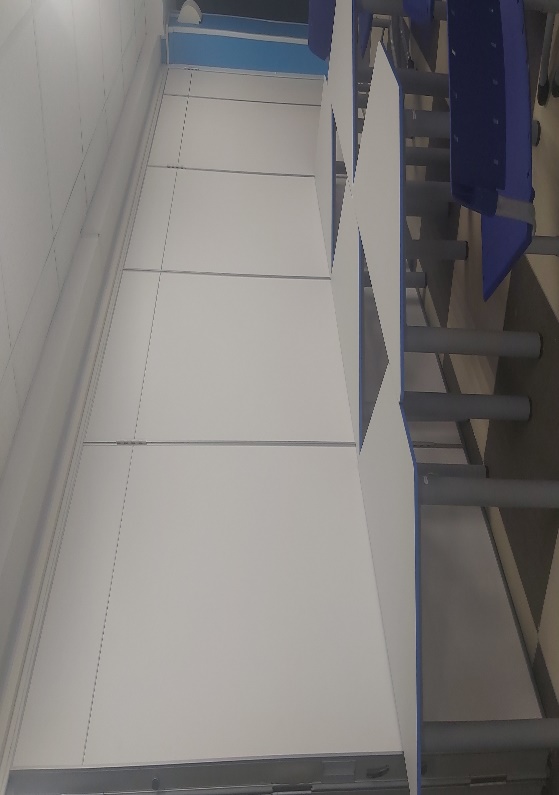 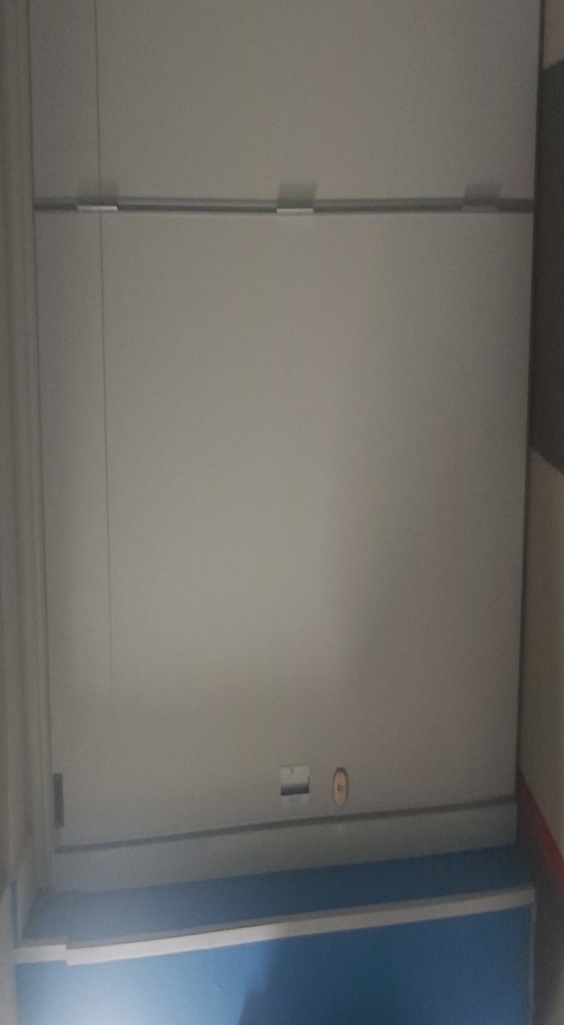 16
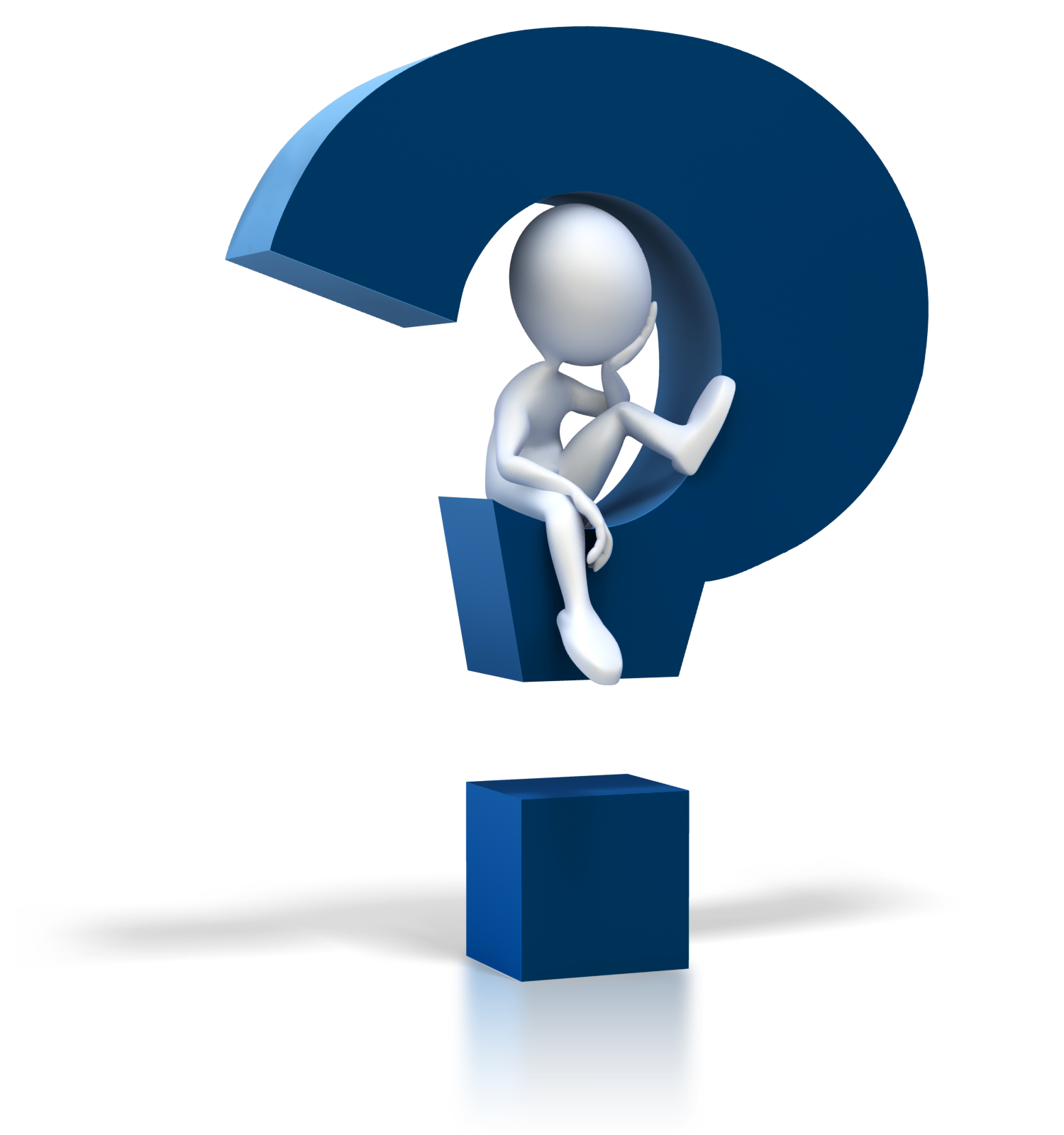 - установлено отсутствие подписи уполномоченного лица 
«Средняя школа № 8» в графе «груз получил грузополучатель»
 в товарных накладных, подтверждающих доставку товара грузополучателю.
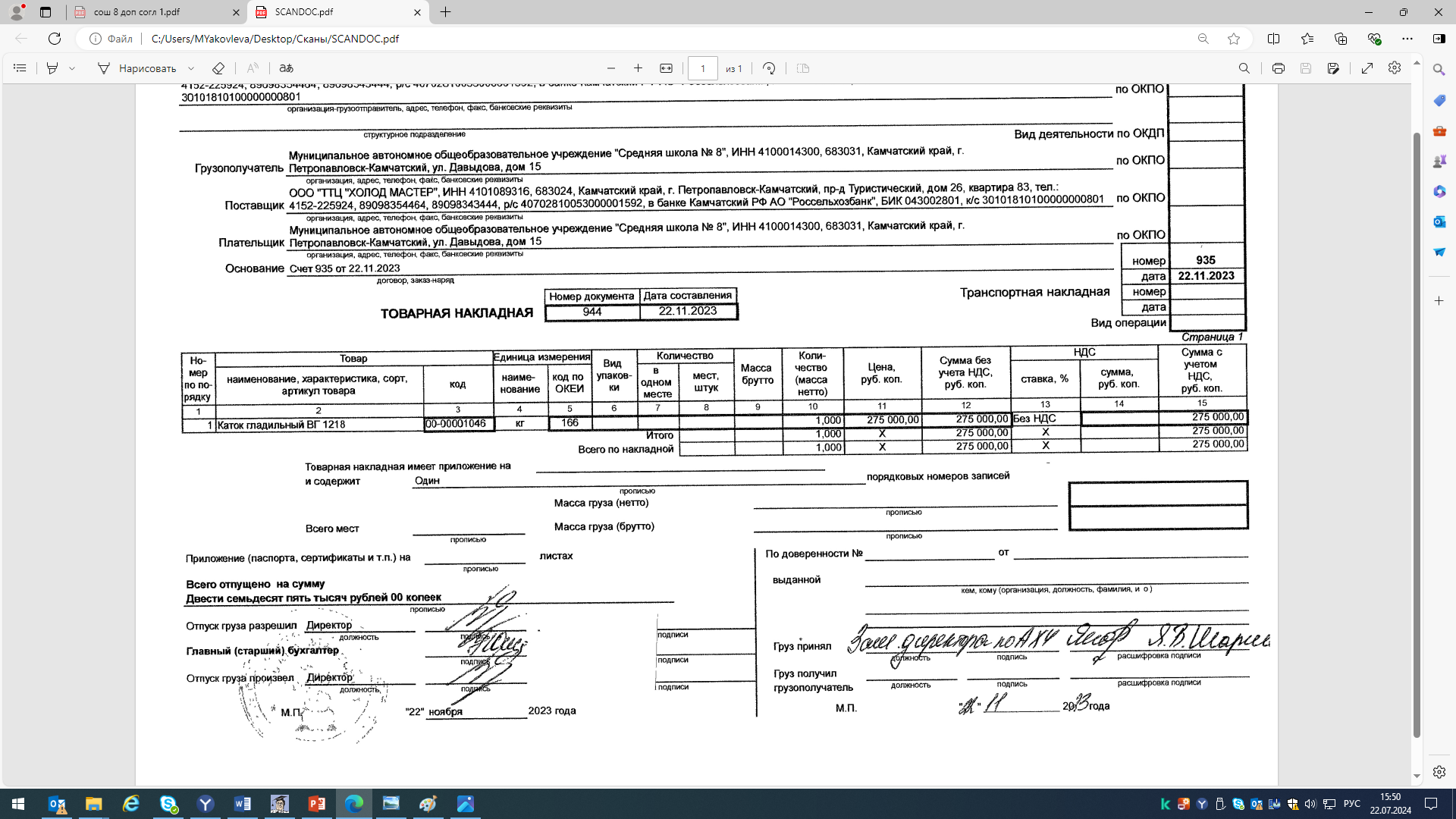 17
Инвентаризация имущества, приобретенного за счет иной субсидии :
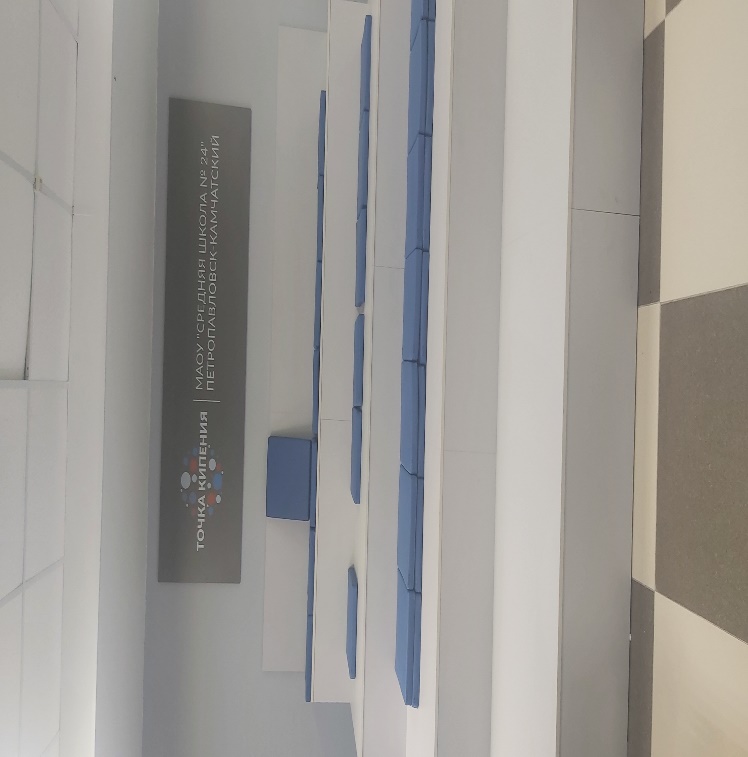 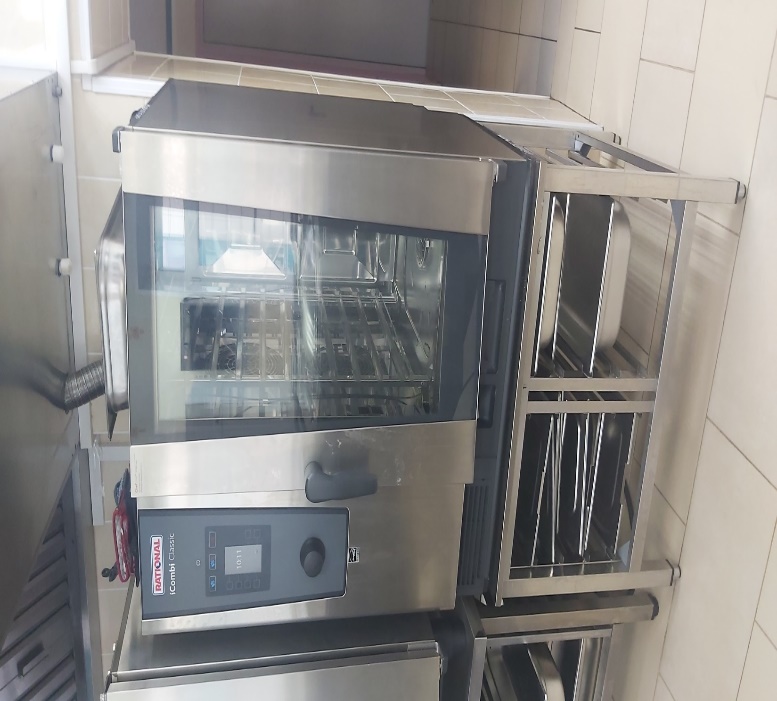 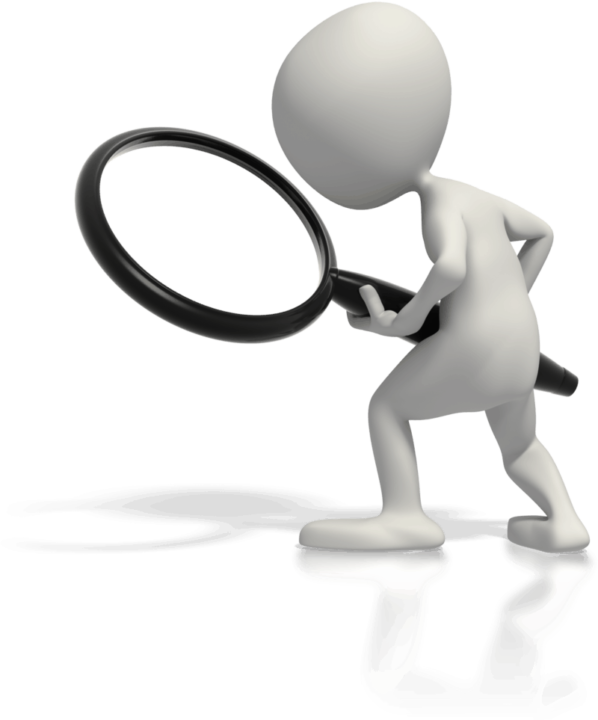 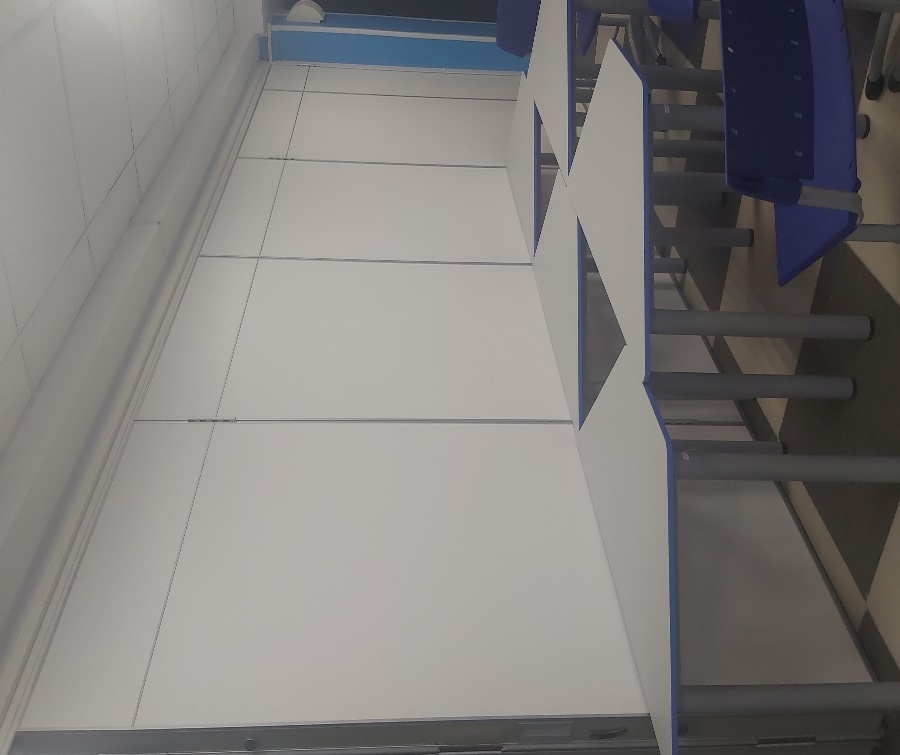 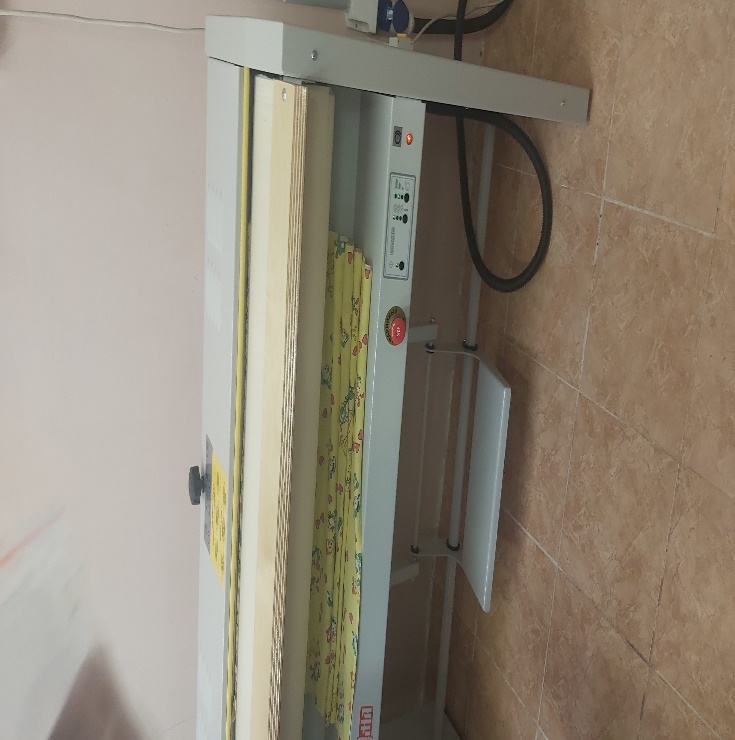 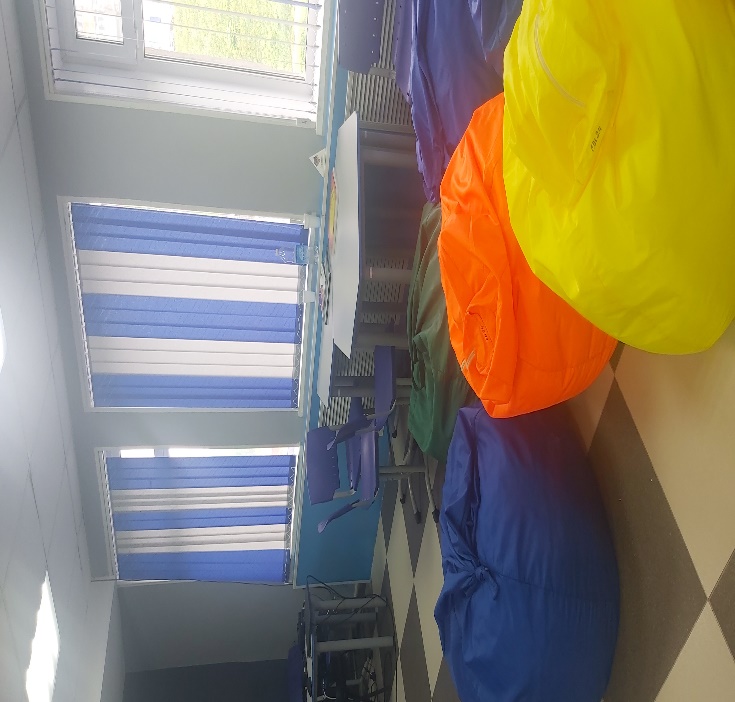 18
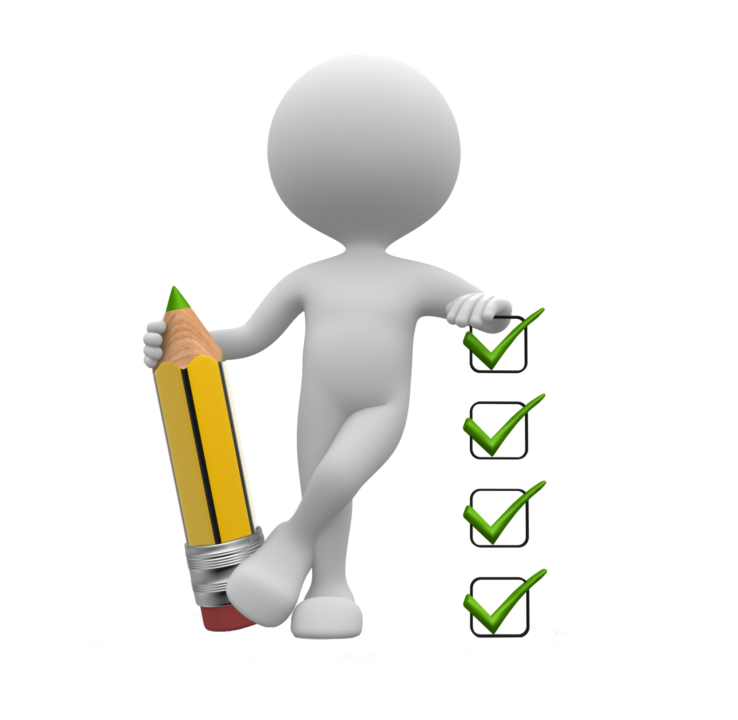 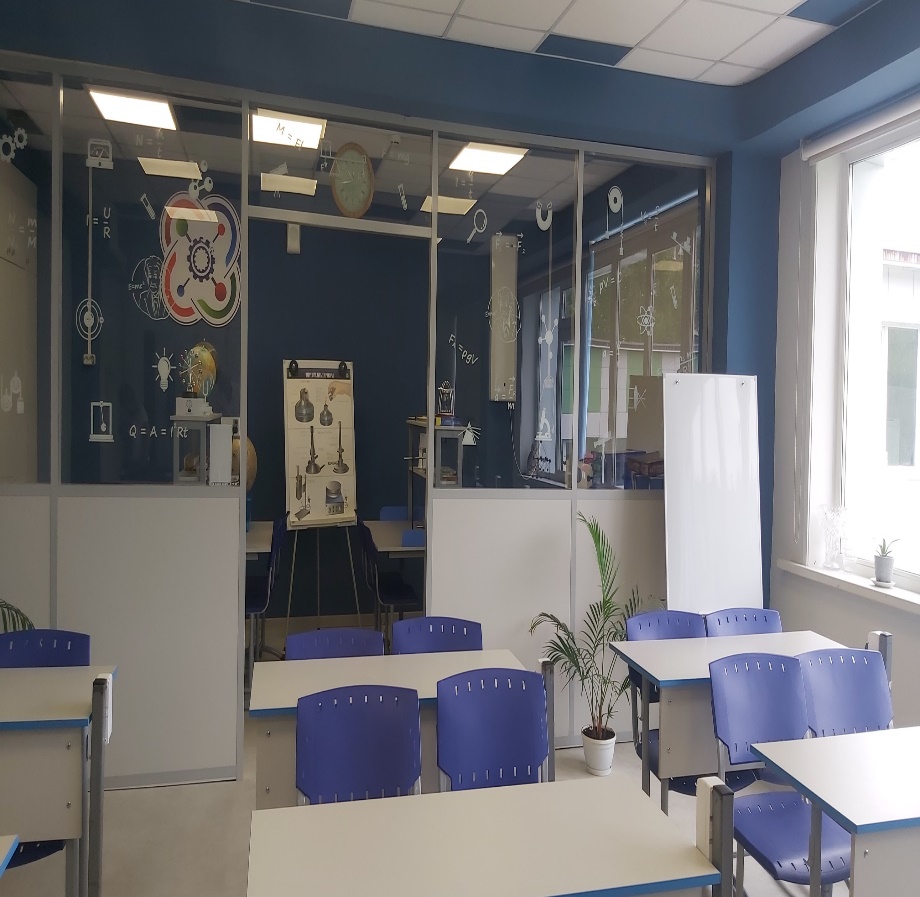 По результатам инвентаризации недостач не
установлено. Все объекты находятся на ответственном хранении, в исправном состоянии и используются по назначению.
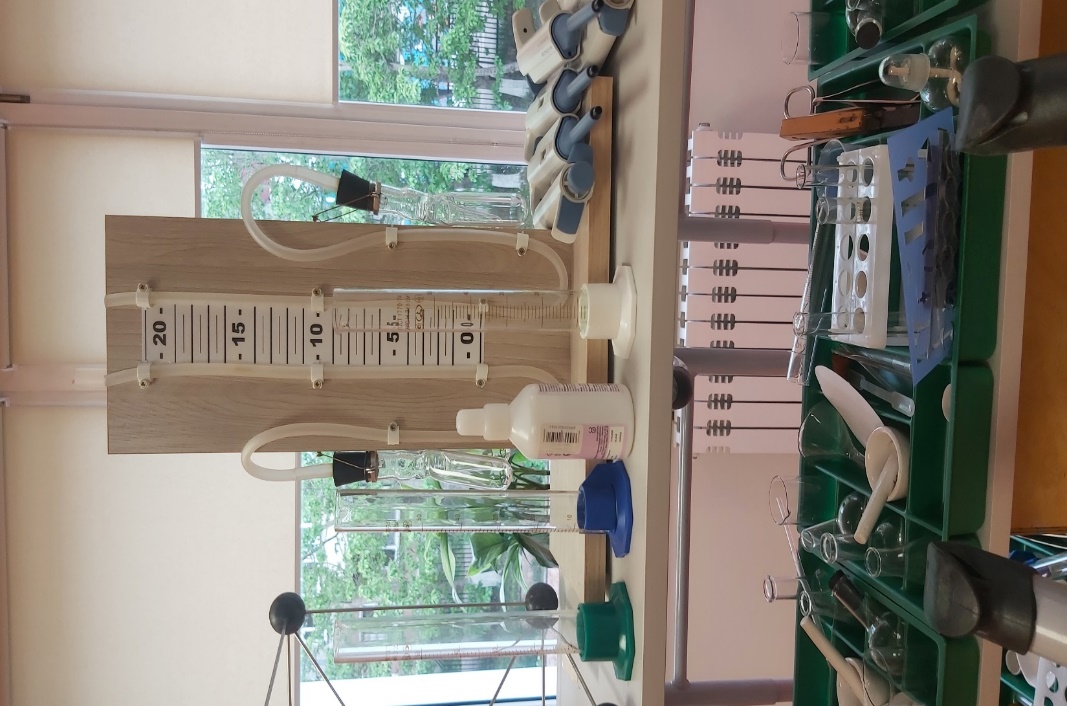 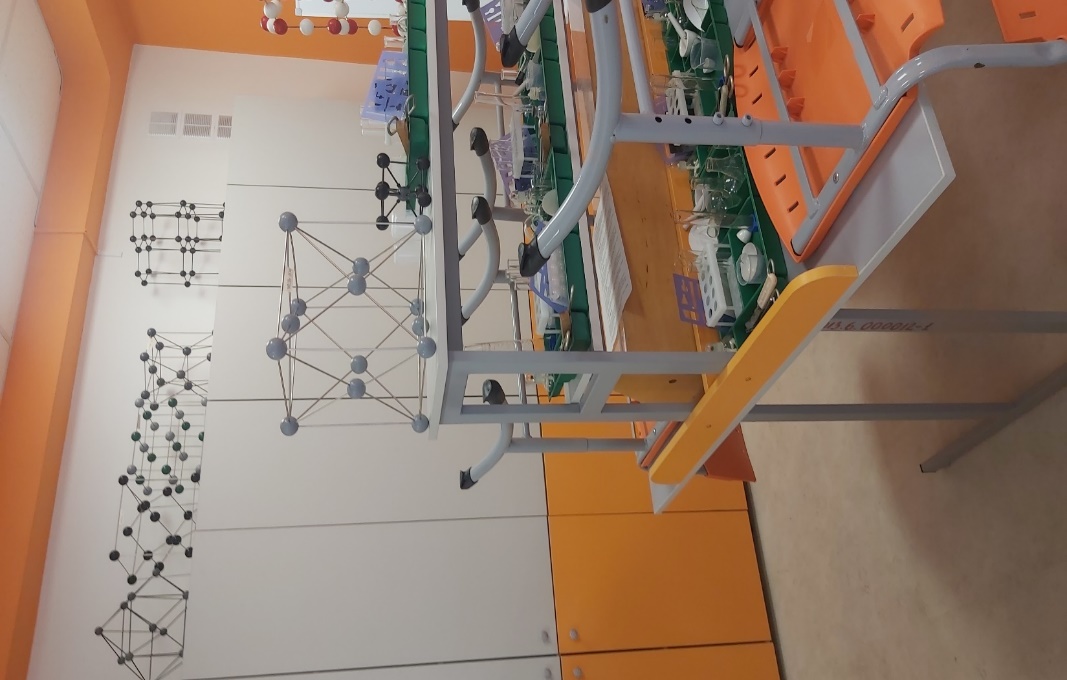 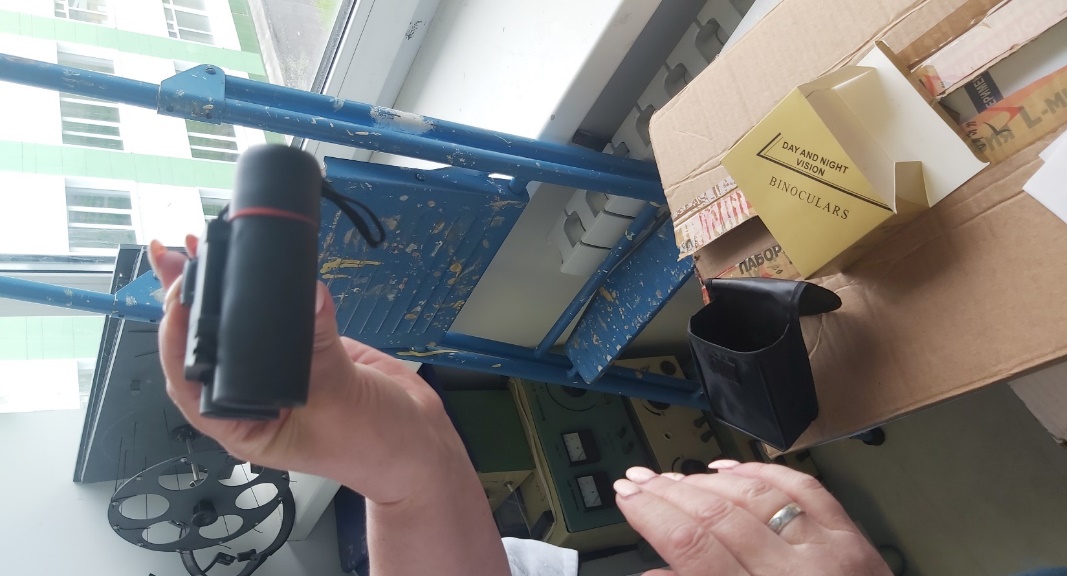 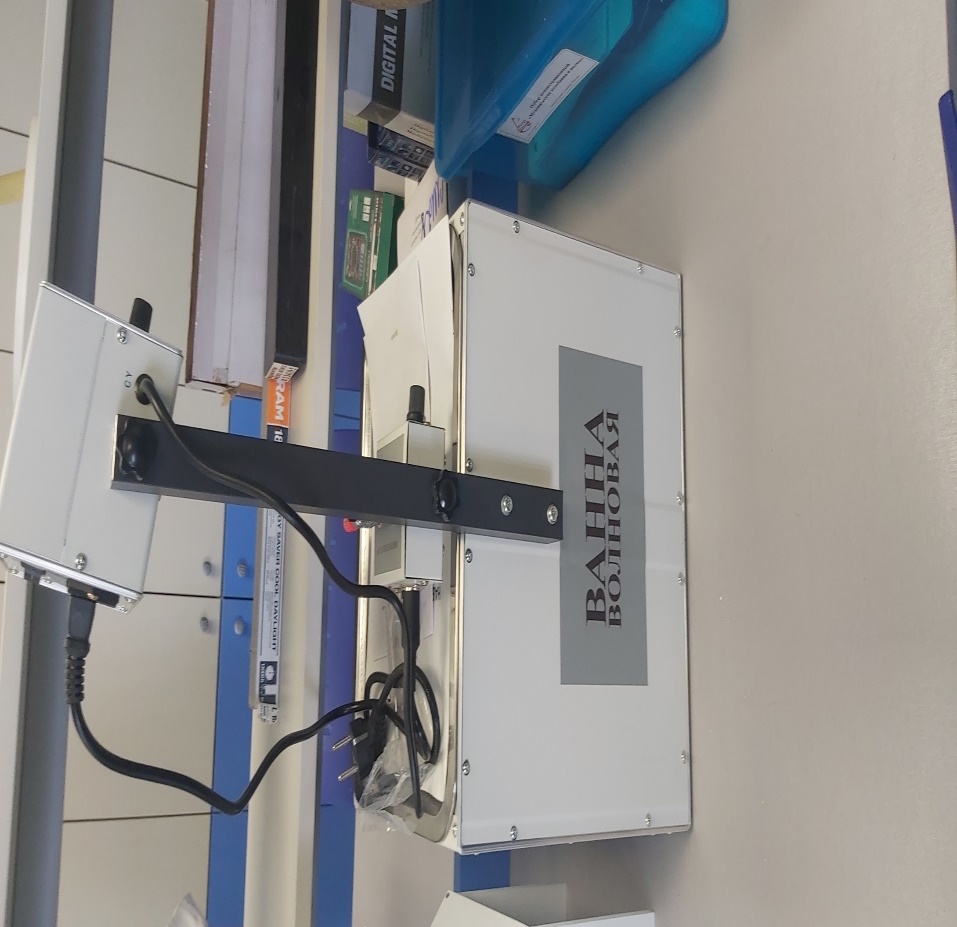 19
Проверкой полноты и сохранности основных средств, приобретенных за счет субсидии на иные цели, а также их закрепление в реестре муниципального имущества городского округа по состоянию на 01.01.2024 установлено, что движимое имущество, приобретенное за счет средств иной субсидии стоимостью свыше 50 000,00 рублей включено в реестр муниципального имущества городского округа, расхождений между данными учета Учреждений и реестром не установлено.
	4. В результате рассмотрения иных вопросов, возникающих в ходе проведения контрольного мероприятия установлено следующее:
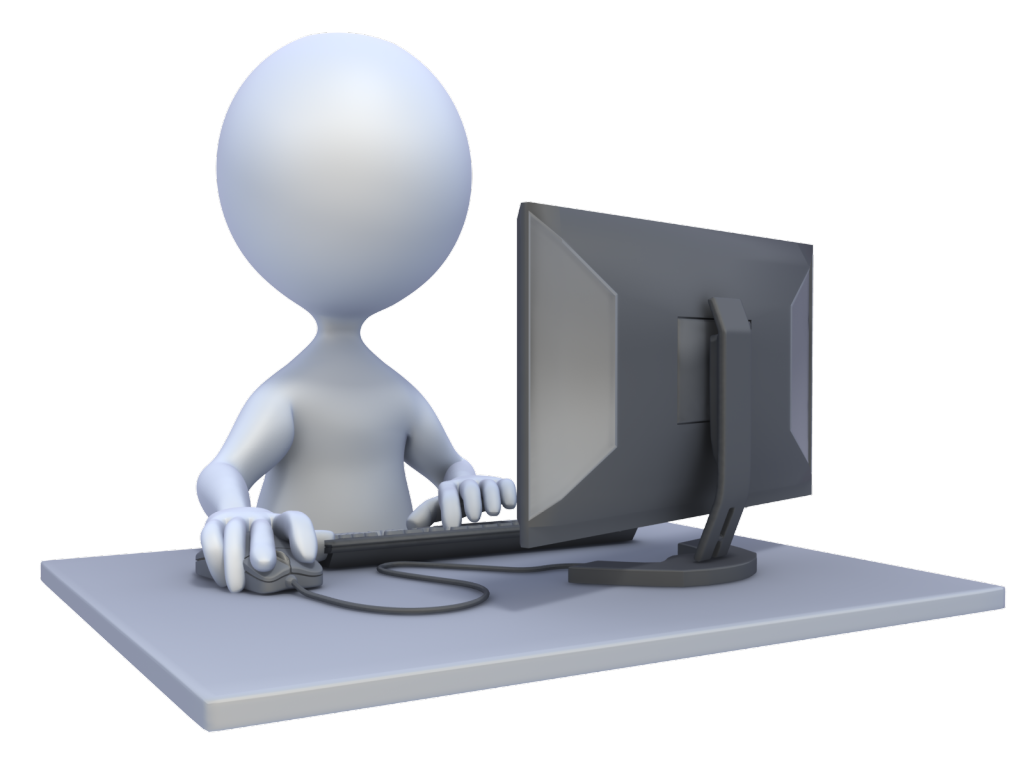 в нарушение пункта 2.7 приказа Управления образования № 05-01-05/510 Учреждения утвердили последние изменения в план ФХД позже установленного срока.
20
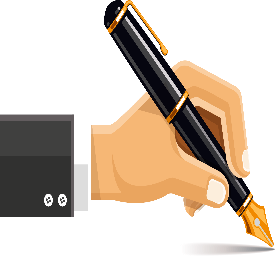 Предложения по результатам контрольного мероприятия:
	
      1. Отчет о результатах контрольного мероприятия направить для сведения: 
 в Городскую Думу Петропавловск-Камчатского городского округа;
 Главе Петропавловск-Камчатского городского округа.
      2. Направить представление для принятия мер по устранению выявленных нарушений и недостатков, их причин и условий, им способствующих в Управление образования администрации Петропавловск-Камчатского городского округа.
       3. Направить информационные письма с целью устранения причин нарушений, выявленных в ходе проведения контрольного мероприятия в:
- МАОУ «Средняя школа № 8»;
- МАОУ «Средняя школа № 24»;
- МАОУ «Средняя школа № 28».
21
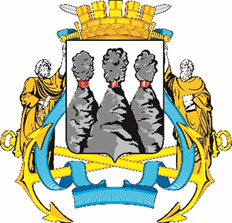 Контрольно-счетная палата 
Петропавловск-Камчатского городского округа
СПАСИБО ЗА ВНИМАНИЕ!